Емоції
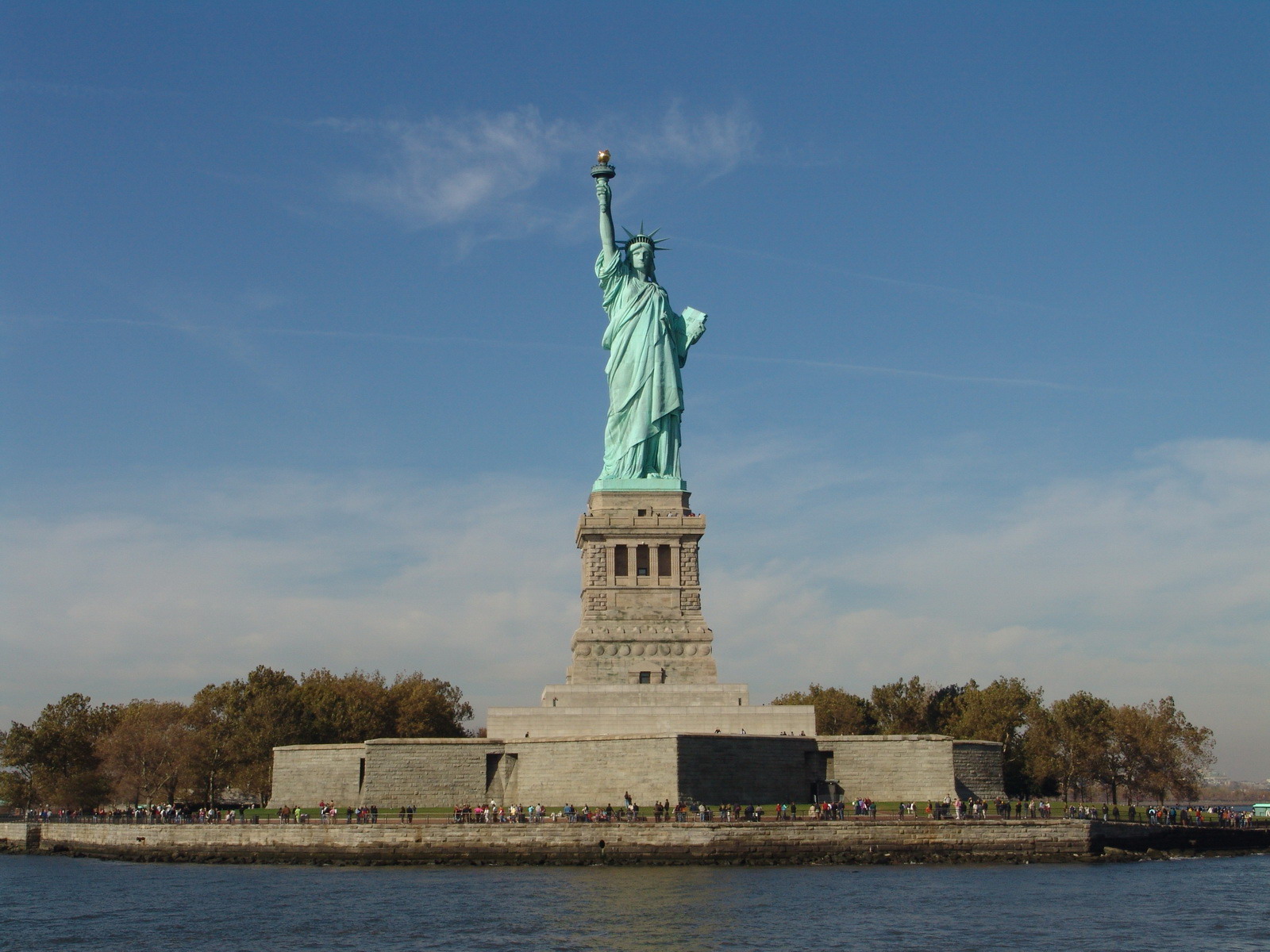 Статуя Свободи – незалежність
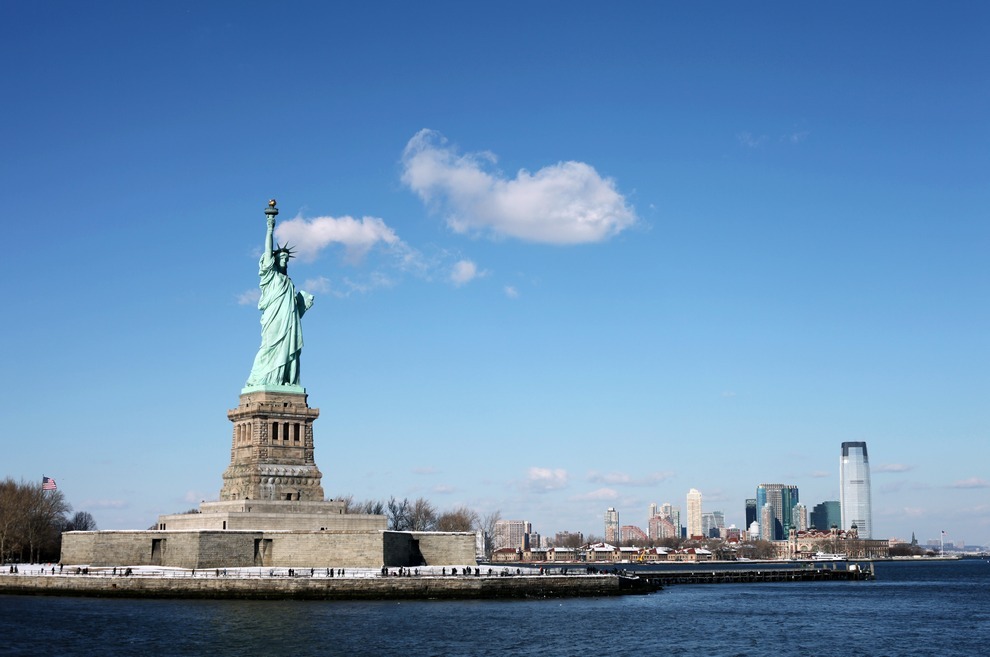 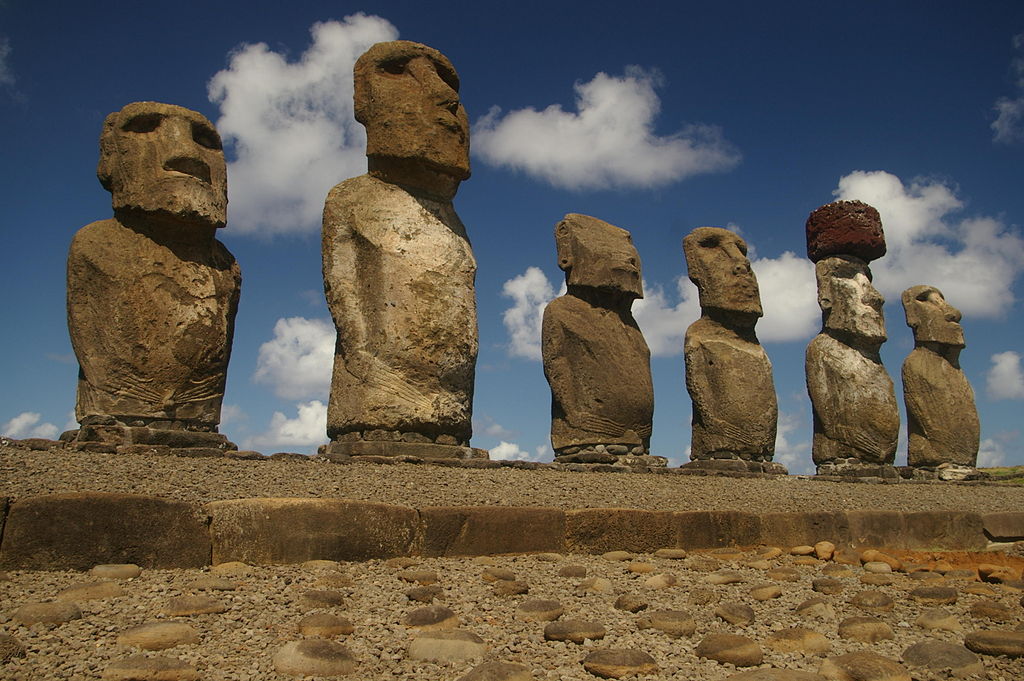 Острів Пасхи:  кам'яні статуї  - страх
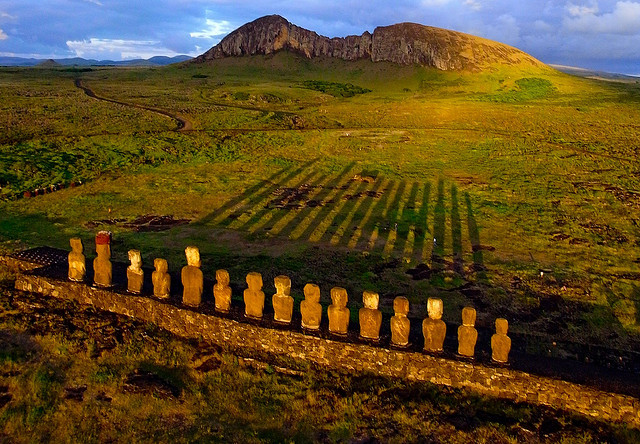 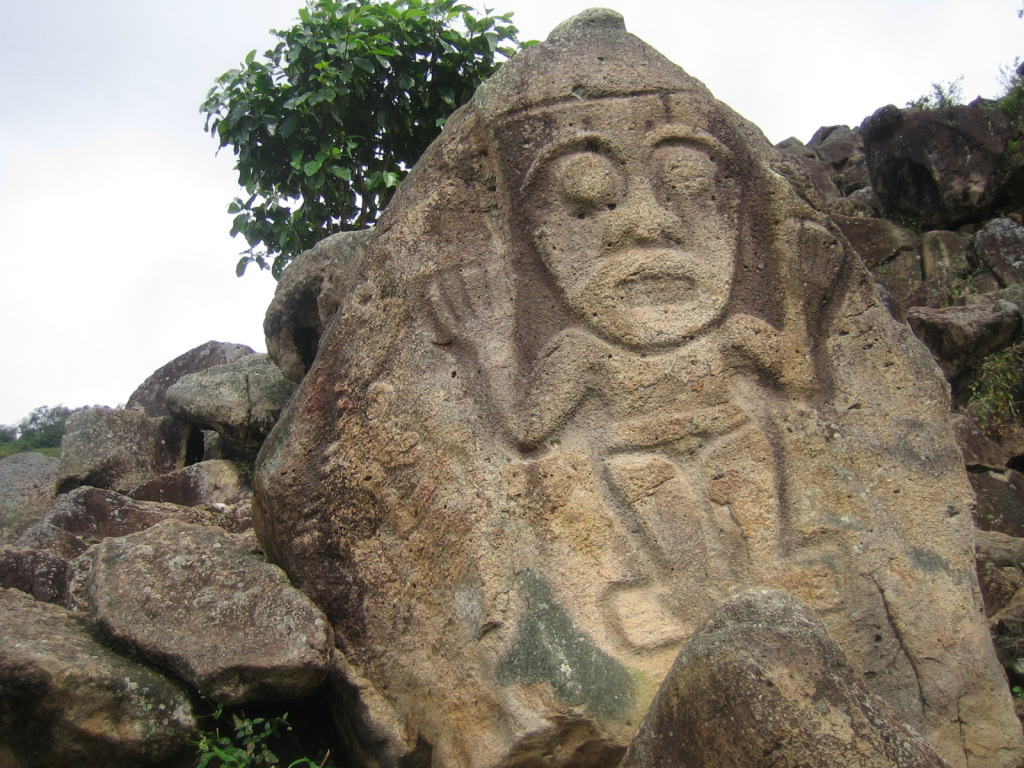 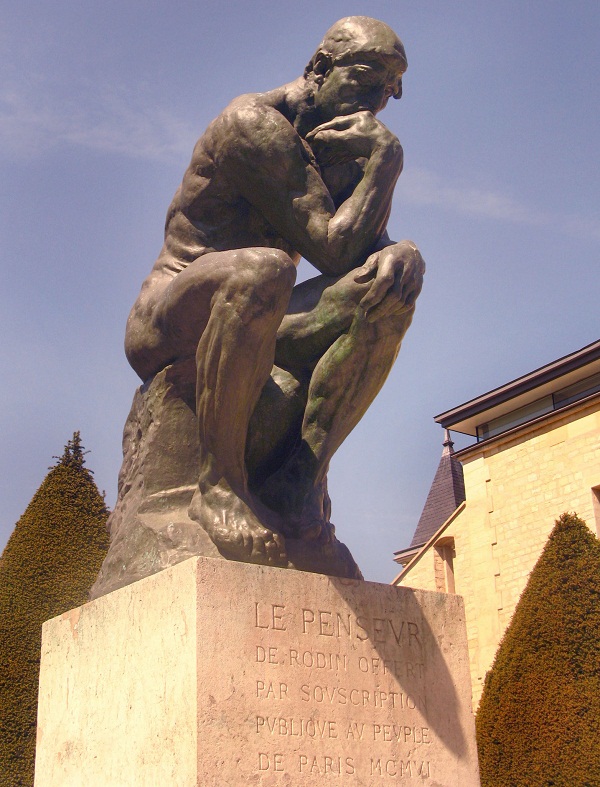 Мислитель 
Огюст Роден – 
сум
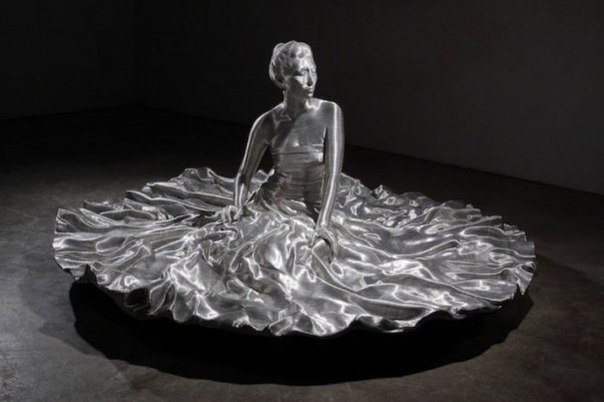 Піксельні жовтня від Шона Сміта -
Загадковість
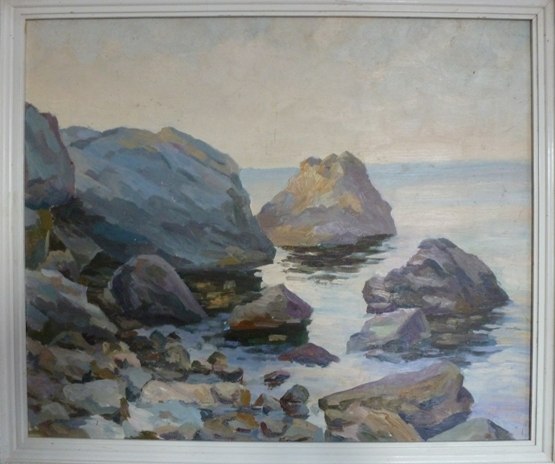 В Яремчі відкрилася  виставка відомого прикарпатського художника Миколи Остап'юка – спокій
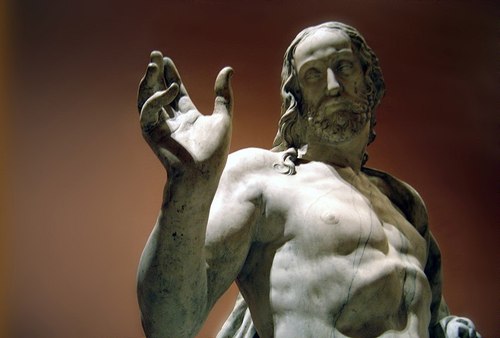 кам'яне обличчя -
байдужість
Сум
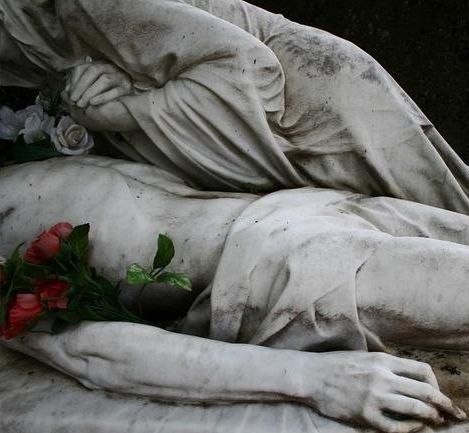 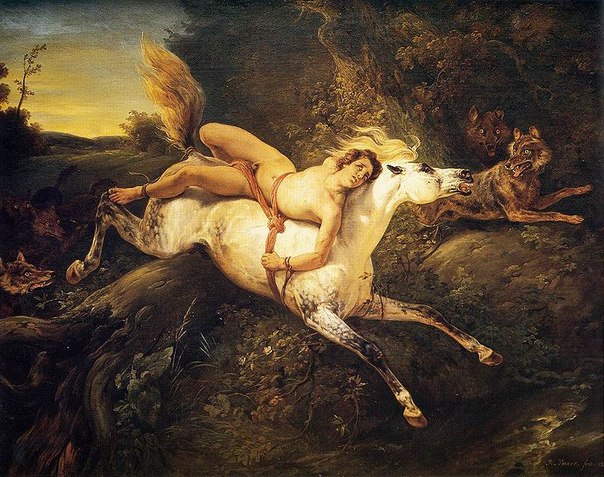 тривога
Ежен Делакруа -
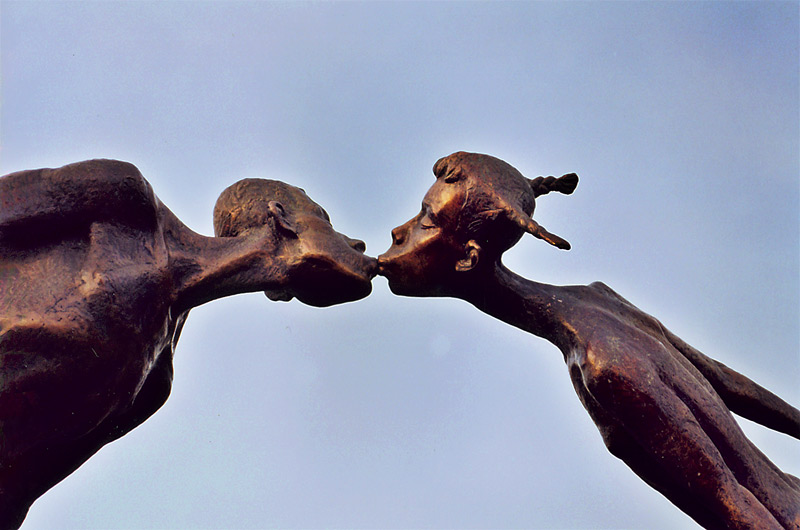 Закоханість, радість
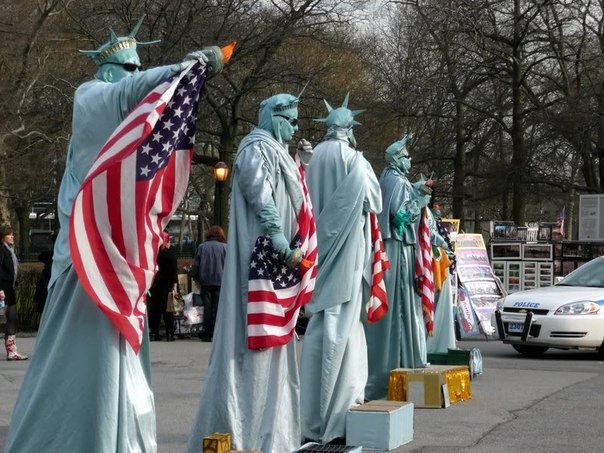 Радість
Зміна настрою
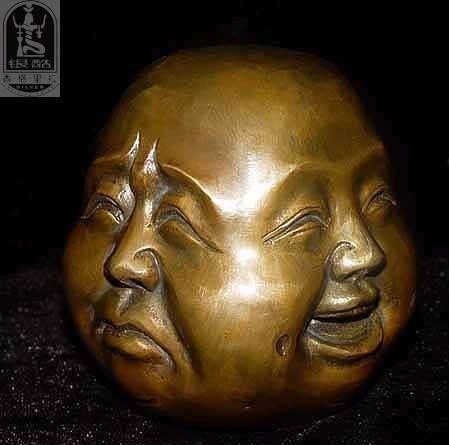 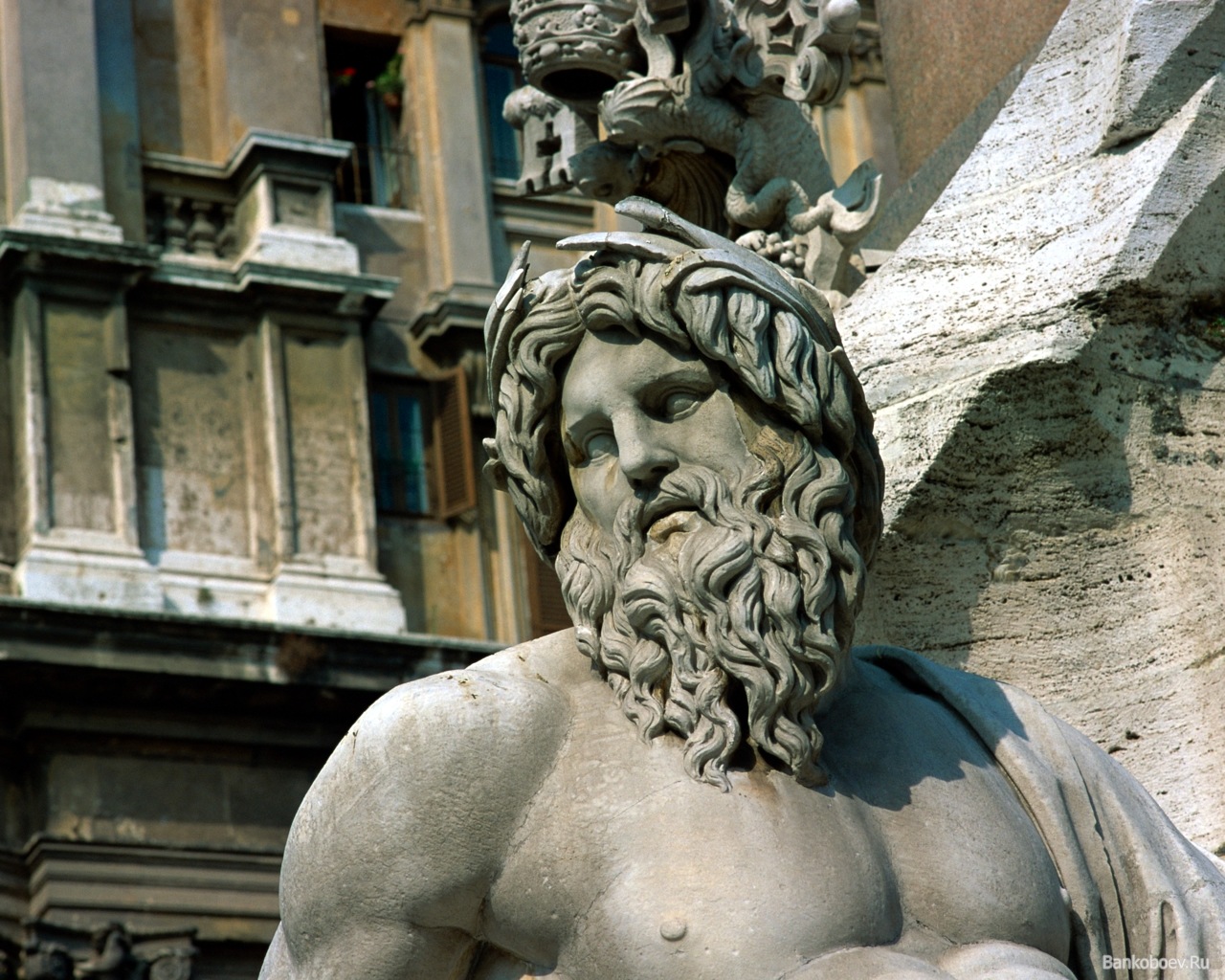 Байдужість
Почуття прекрасного
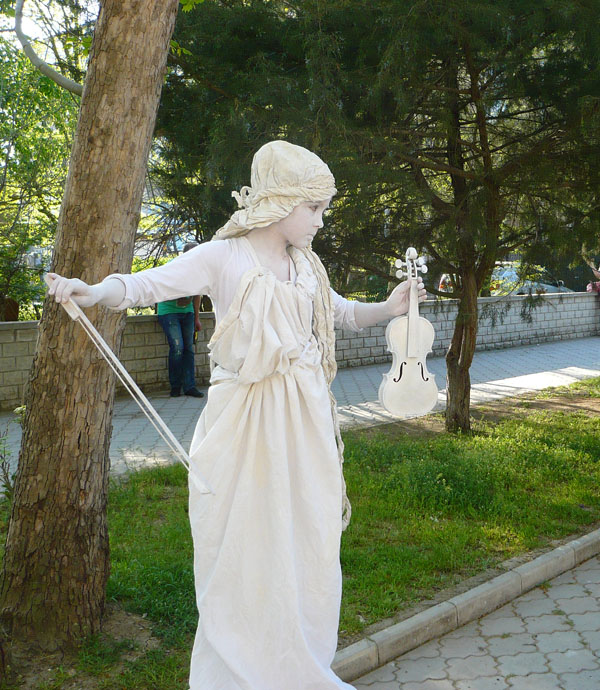 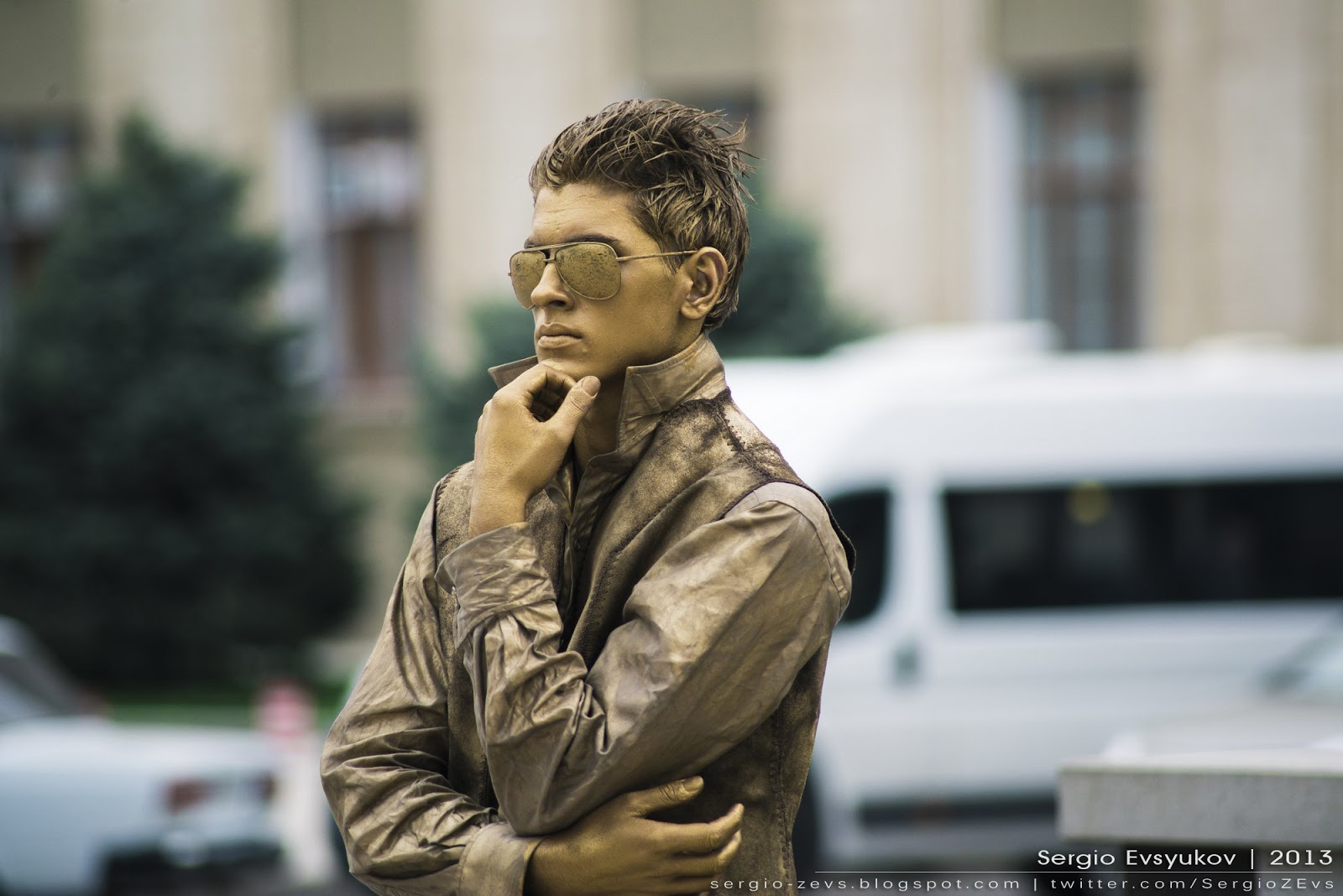 Поринути у роздуми
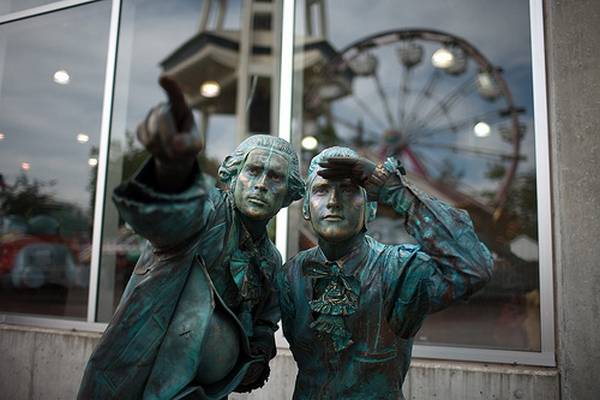 Інтерес
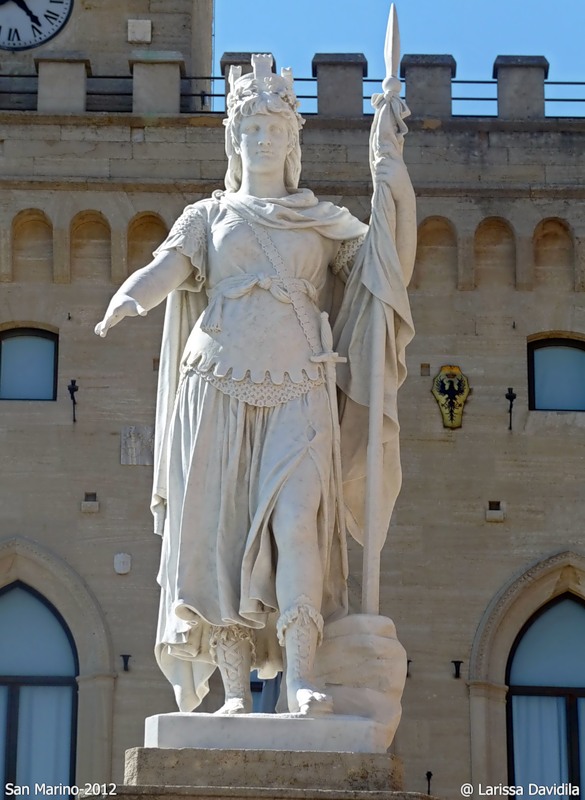 Гордість
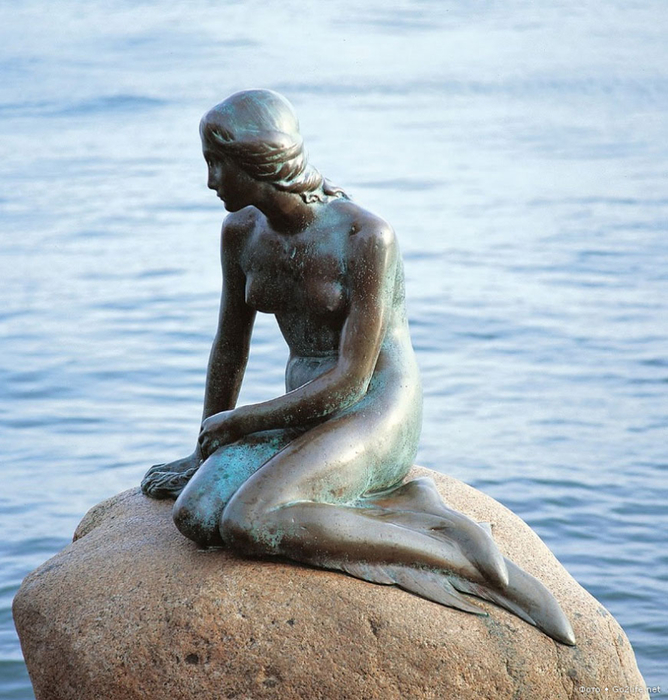 Горе - страждання
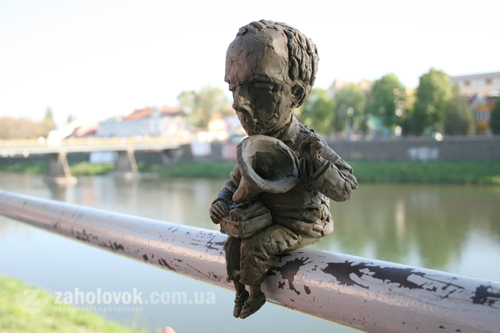 Смуток
Дякуємо за увагу !!!